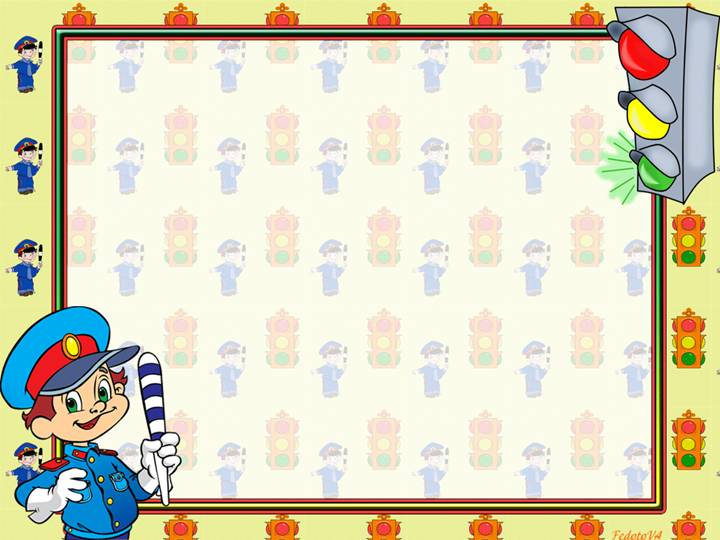 Конкурс  «Семья за детство  без  опасности!»

Номинация кондитерских изделий «Сладкие правила 
дорожного движения»
Новосибирская область,  Чановский район, р.п. Чаны
МБДОУ Чановский детский сад № 5
Петрова Елена Владимировна,
Петрова Анастасия- 6 лет
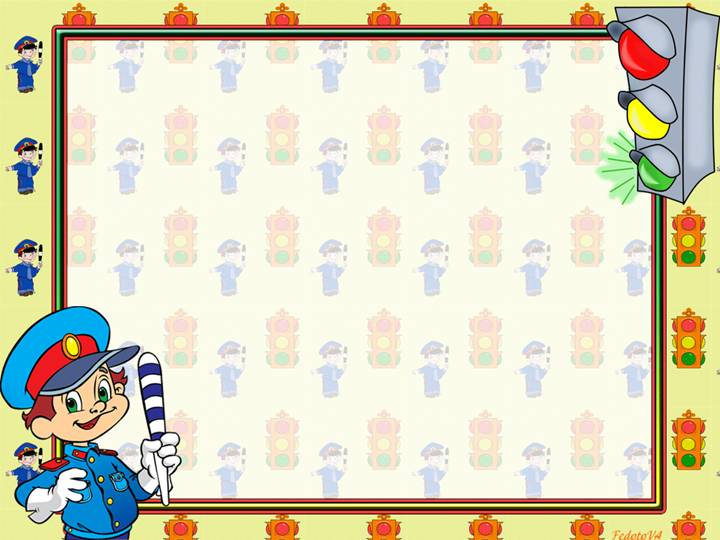 Однажды в город мы попали,
И дочка много знаков дорожных увидала:
«Это что?.. и почему? А этот знак зачем? Ничего не пойму..»
И перед нами встал вопрос, что надо с Настей ПДД
изучать и знаки дорожные запоминать.
В детском саду нам помогали, с детками ПДД изучали.
И чтобы знания закрепить, решили с дочкой «сладкие  знаки
правил дорожного движения» слепить.
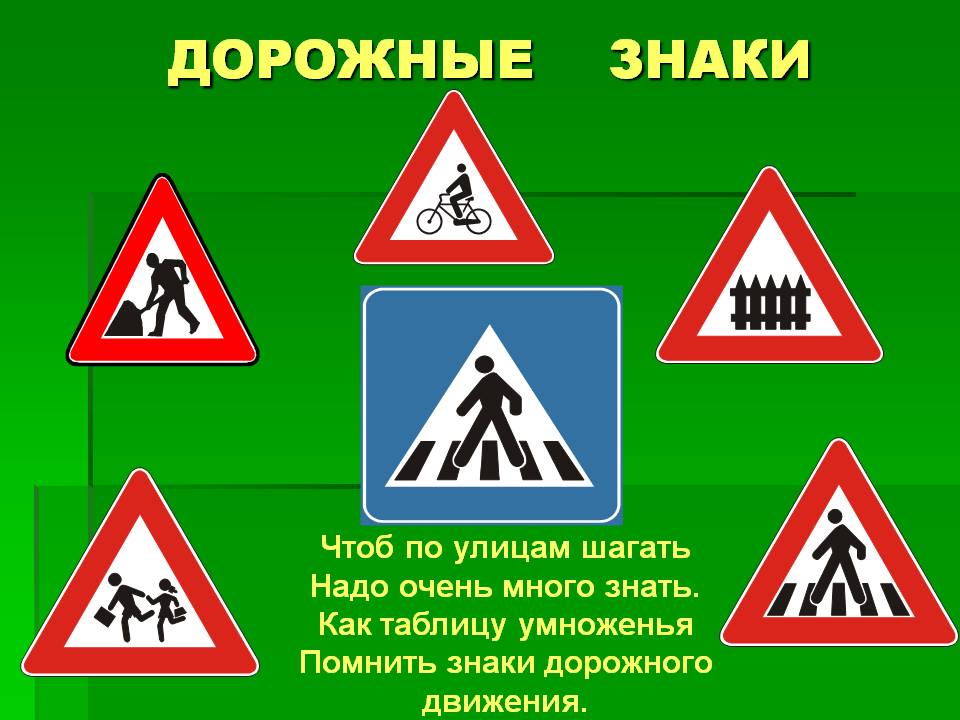 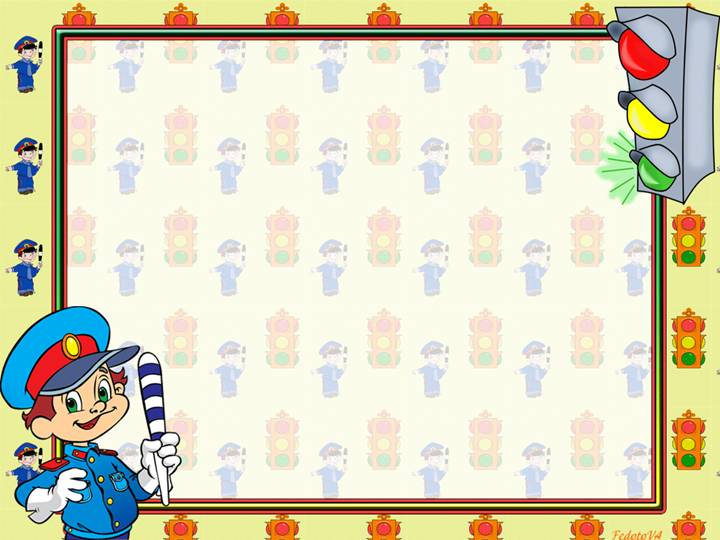 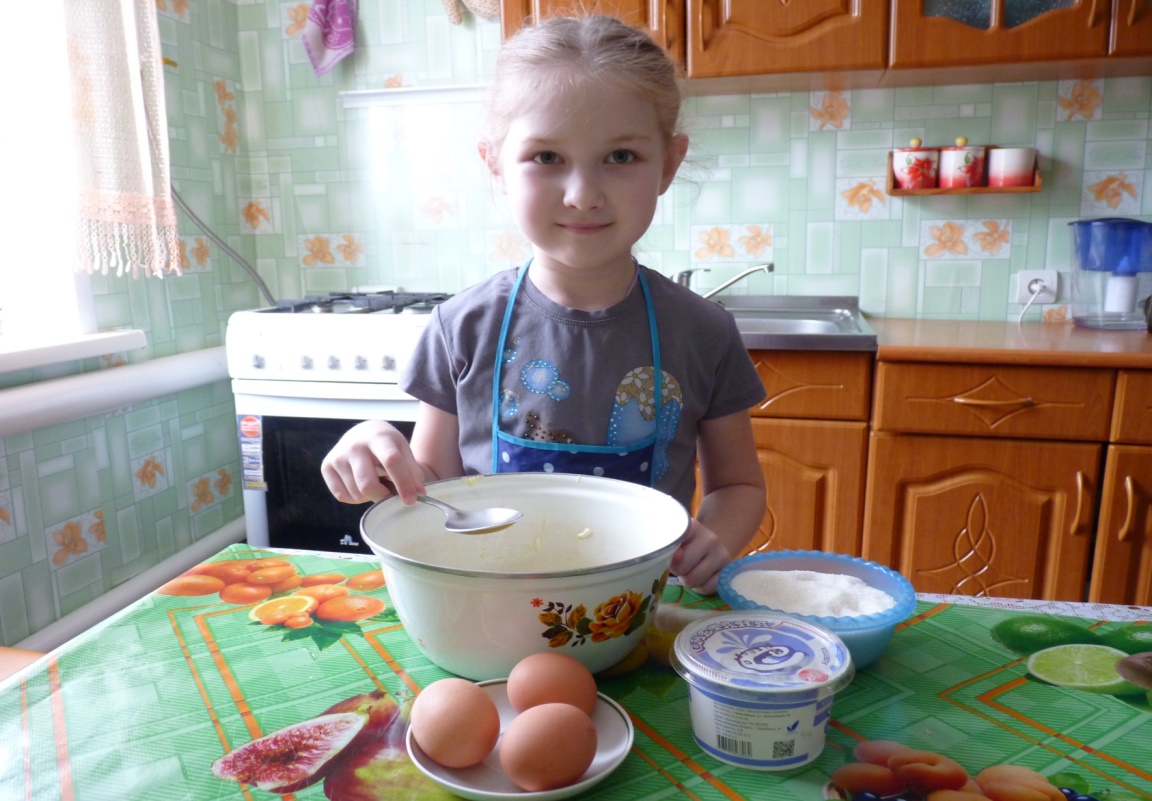 Быстро тесто замесили,
На кусочки разделили.
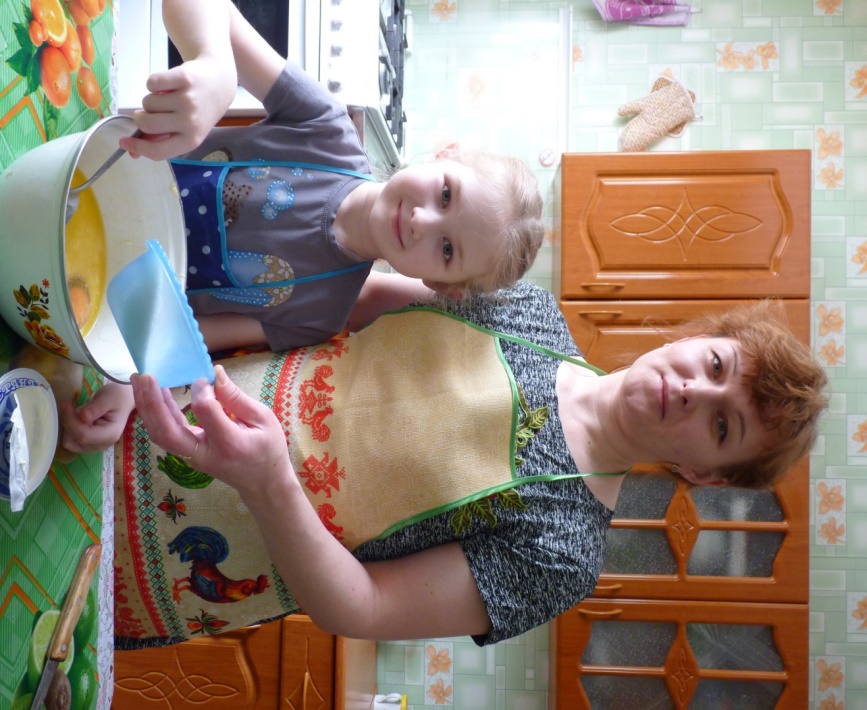 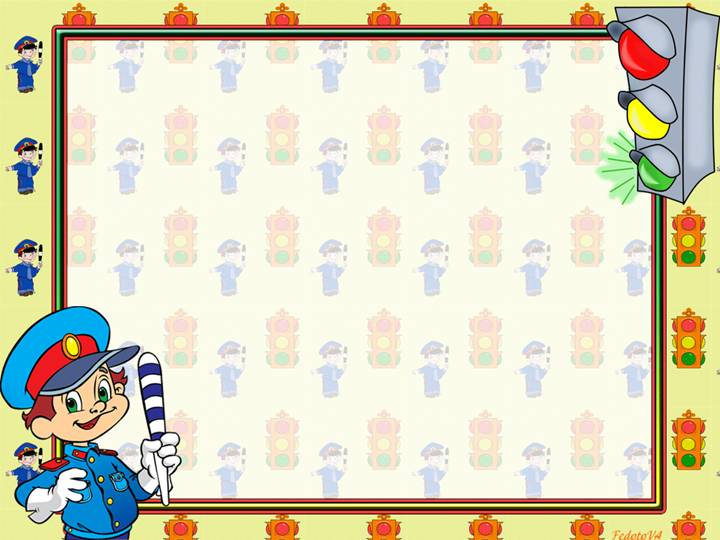 Тесто с Настей раскатали,
Печенье формочками вырезали
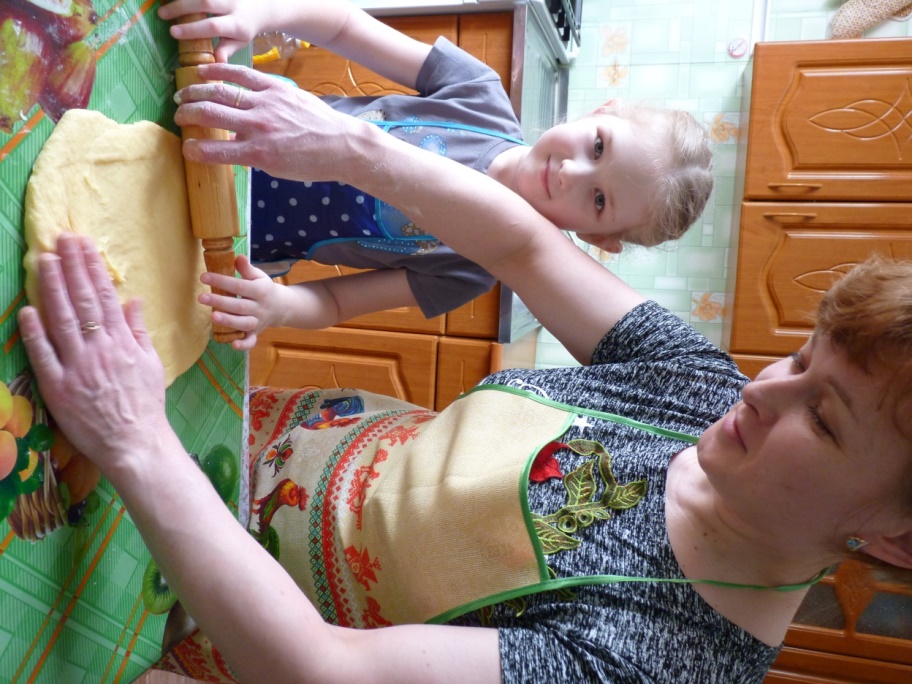 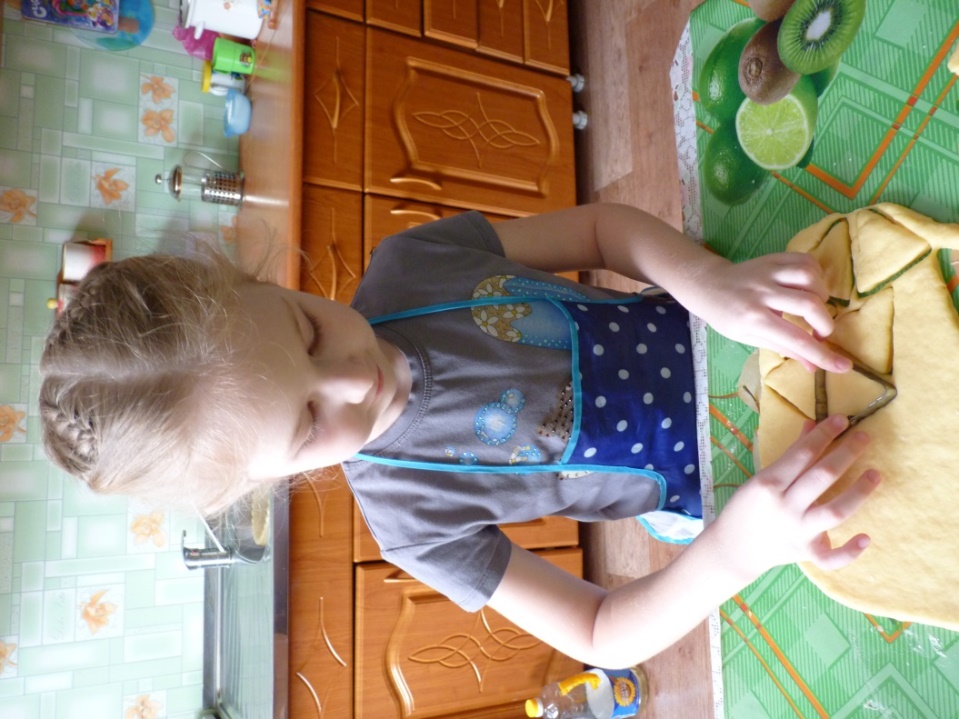 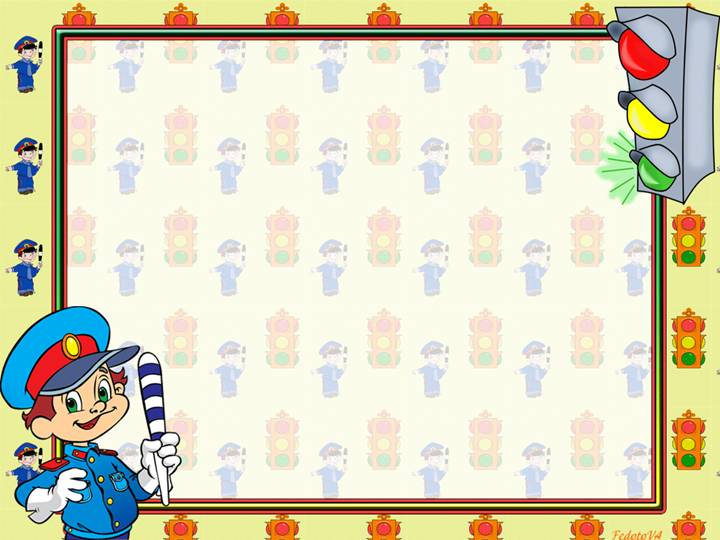 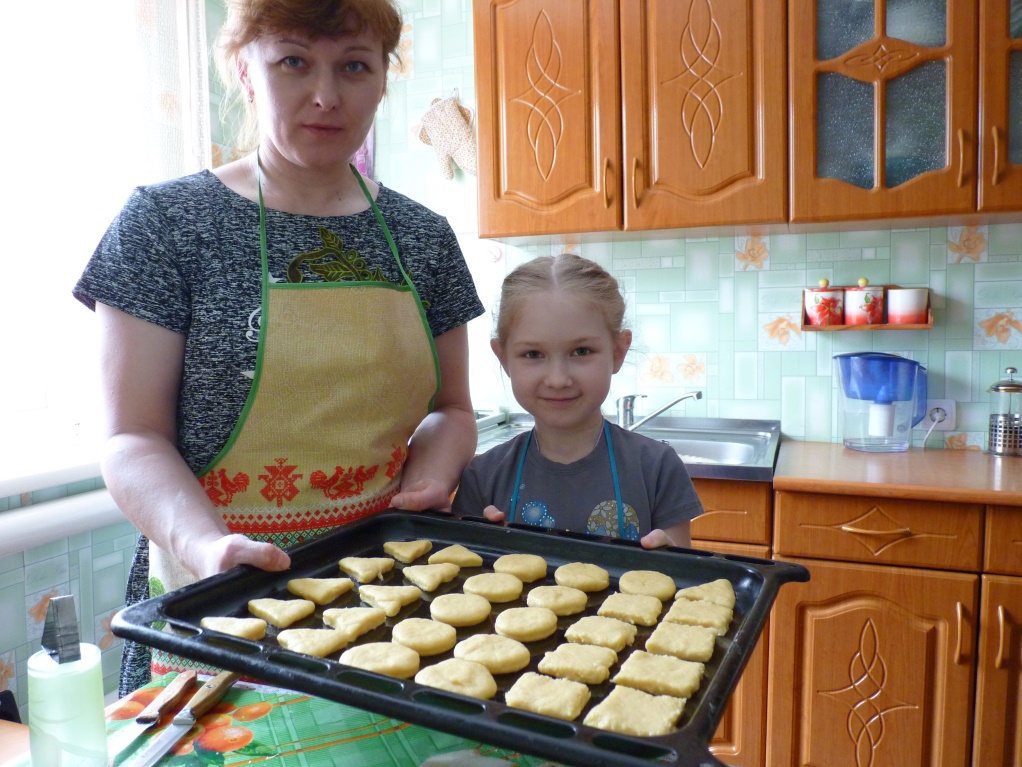 Печенье готово ! И вот, впереди нас сложное задание ждёт..
Надо изделие украшать ,
что для этого нам взять?
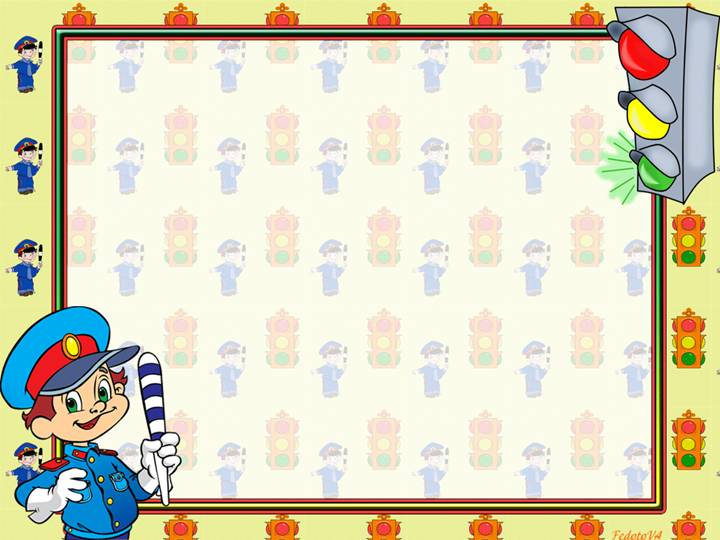 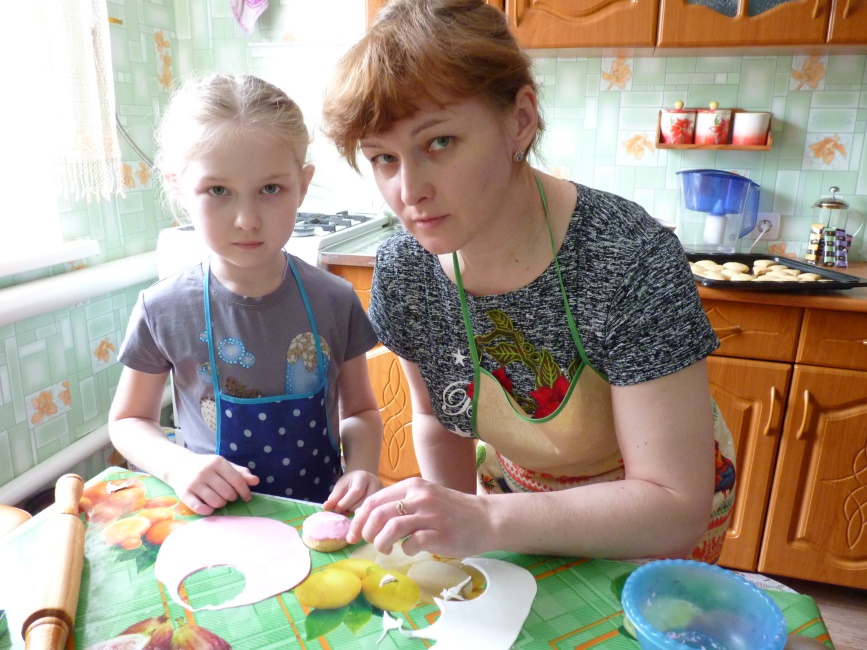 Долго думали, гадали и мастику
в руки взяли!
Мы её размяли, на столе раскатали
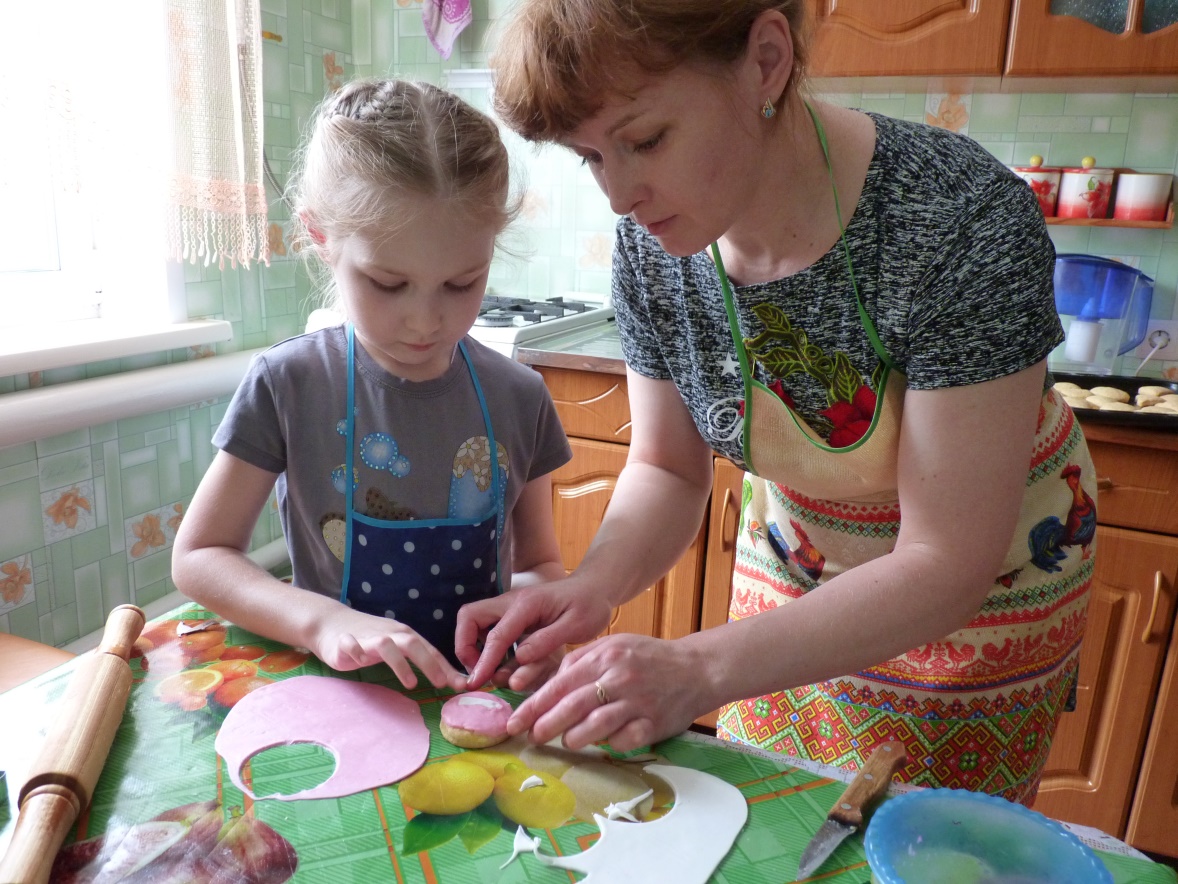 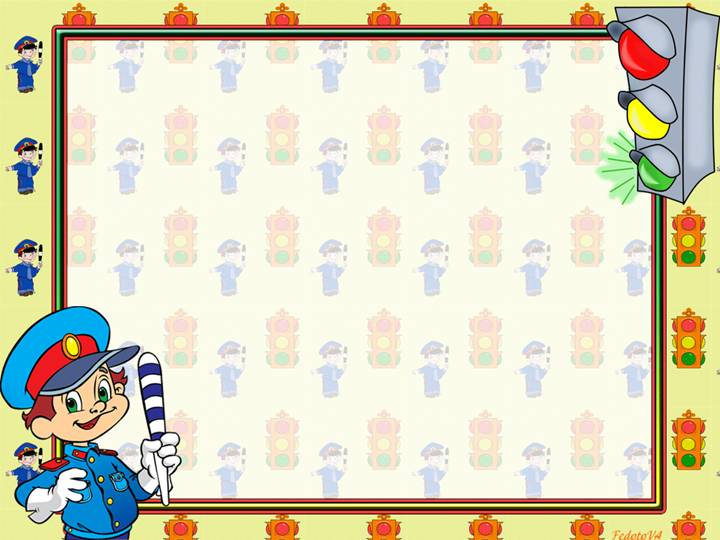 И фигурки знаков дорожных вспоминали, лепили, вырезали. 
Ими печенье наше, украшали.
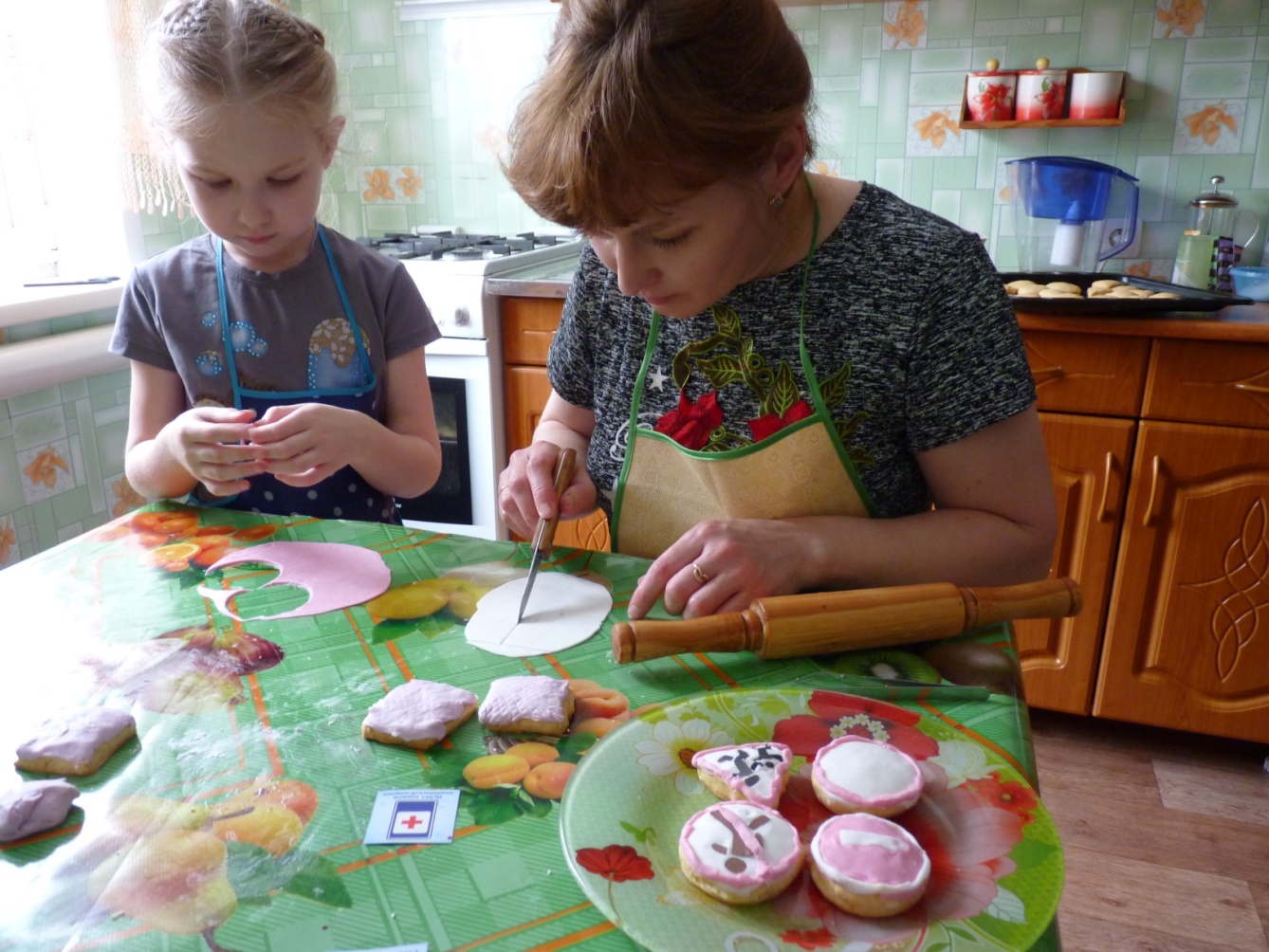 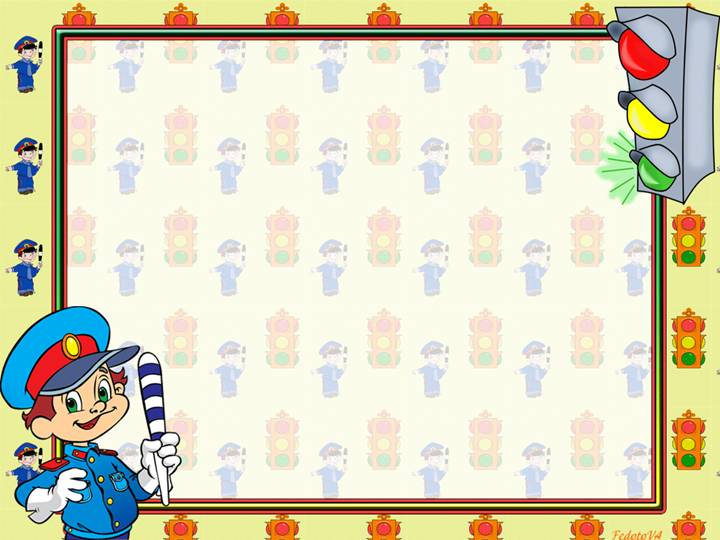 «Сладкие знаки дорожного движения» готовы ,
И вот, Настю жизнь без опасности ждет!
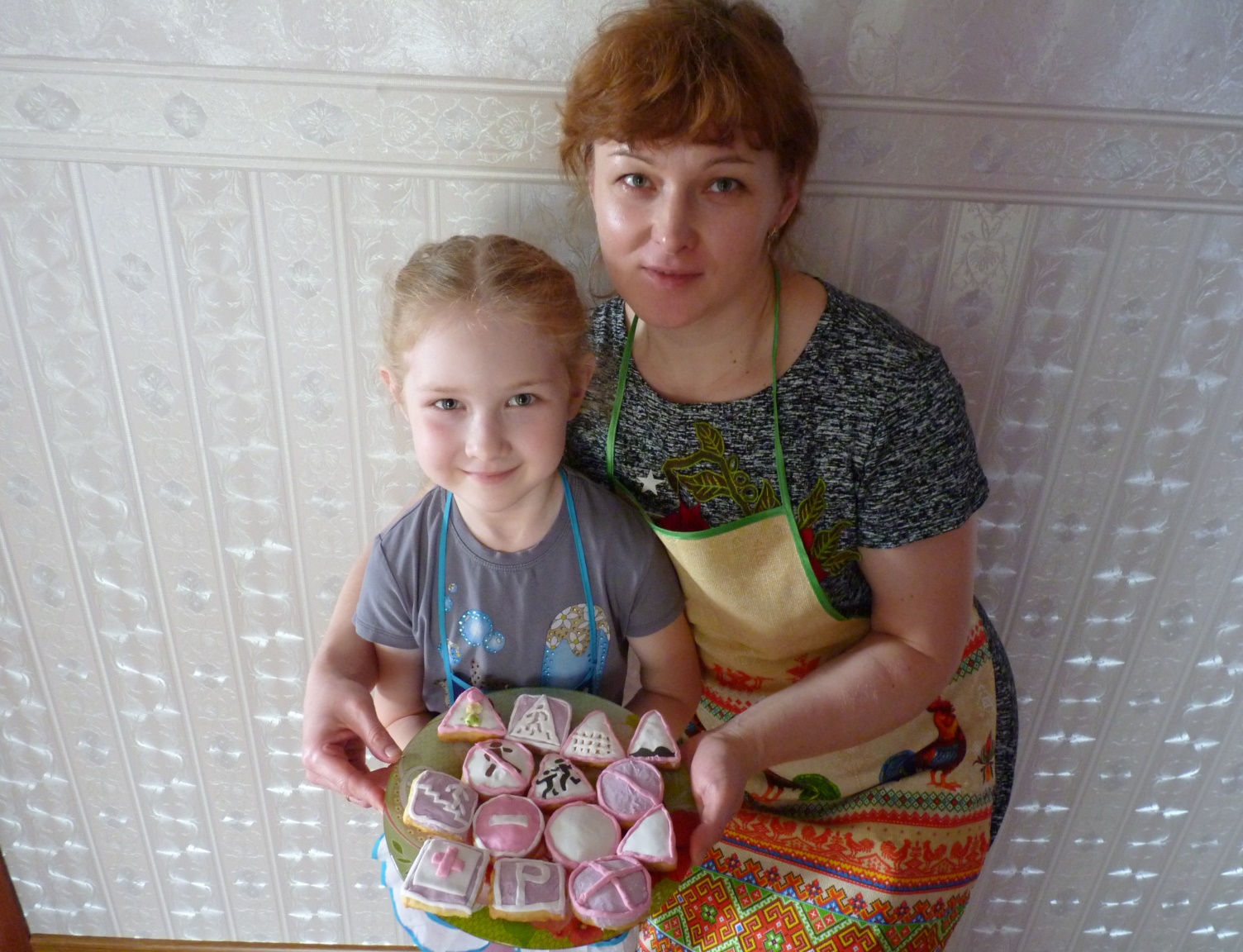 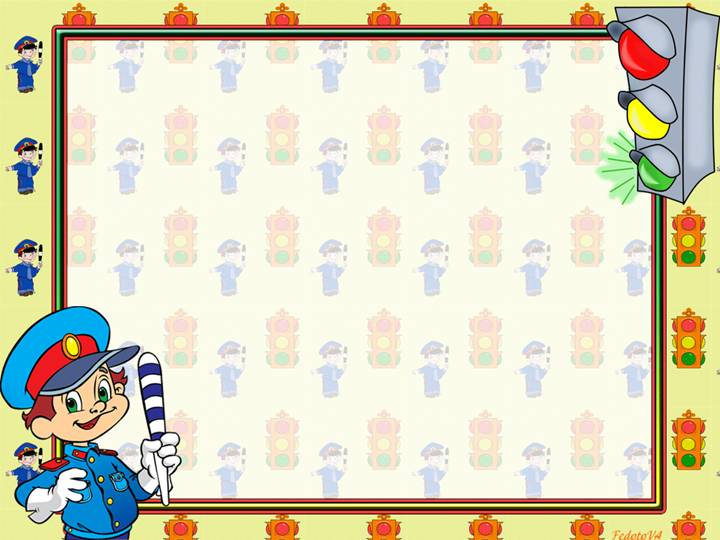 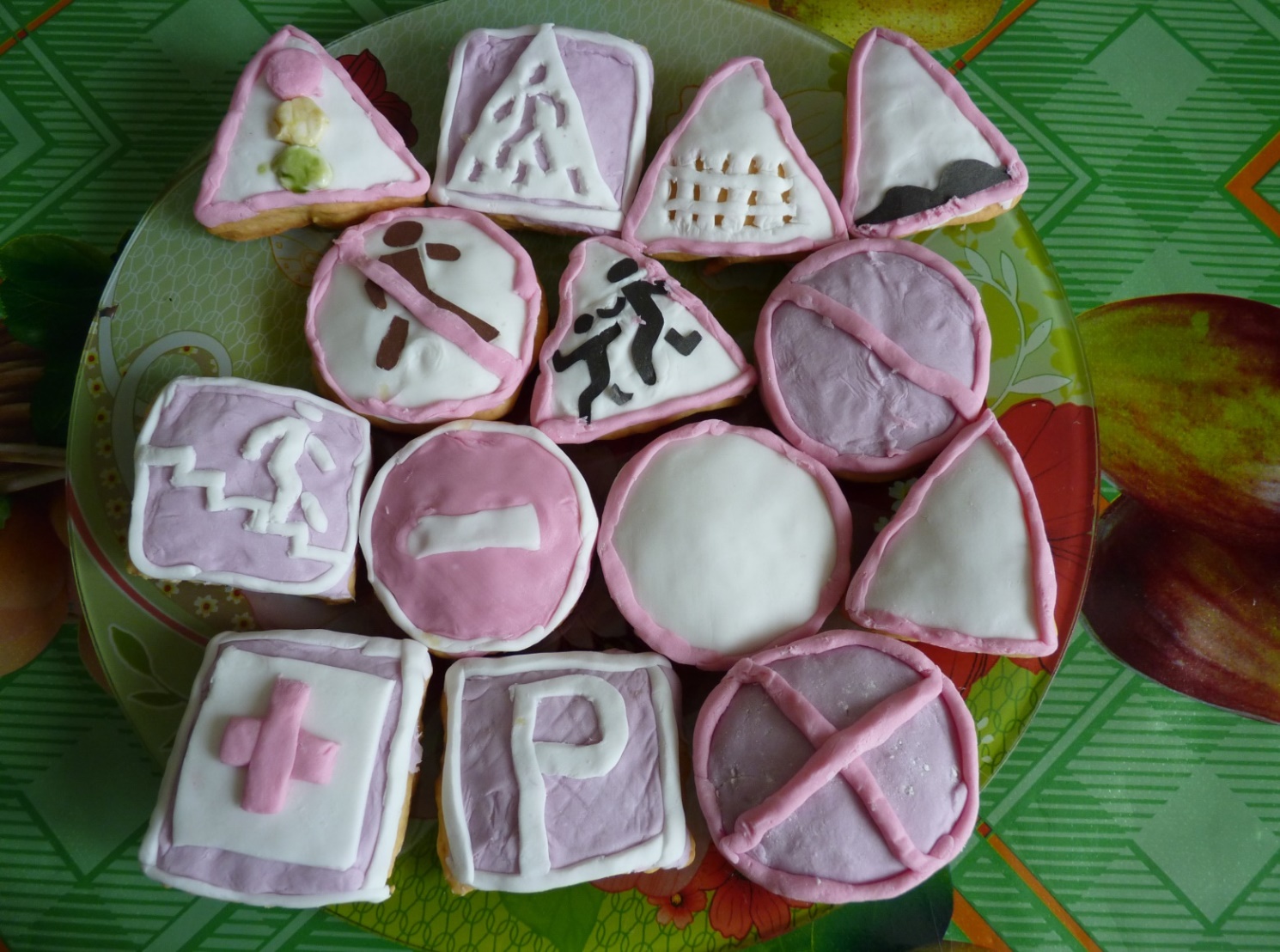 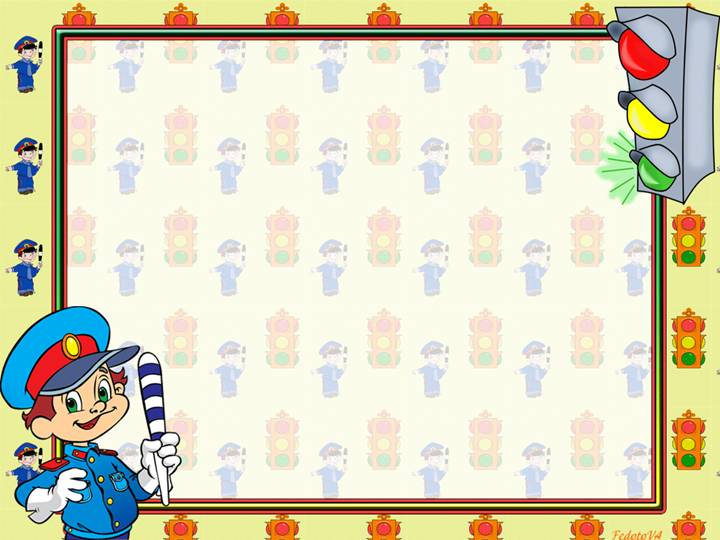 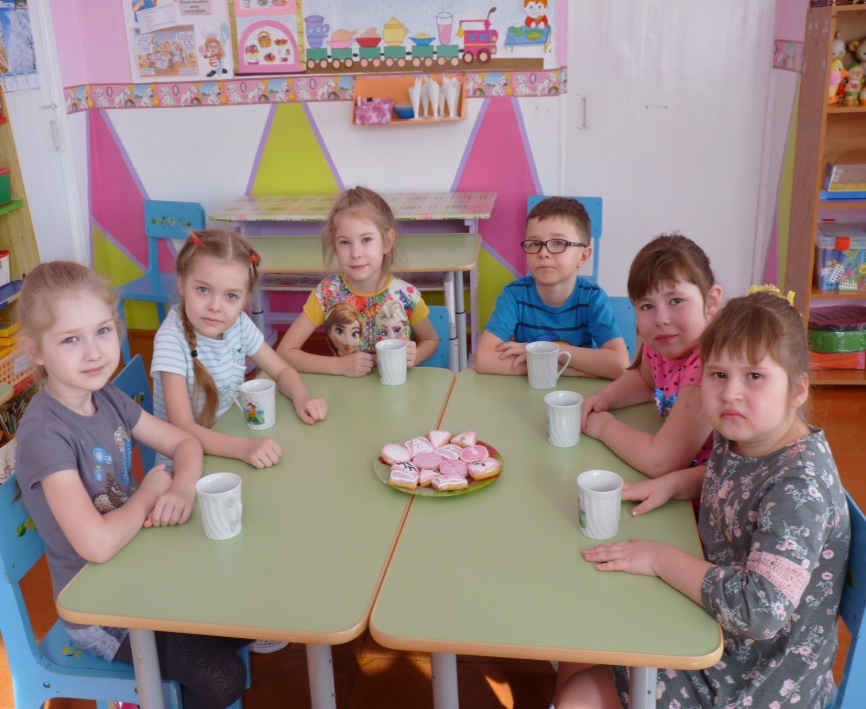 Настя в детский сад идет,
И печенье сладкое ребятам несёт.
Деток печеньем угощает,
И все знаки дорожные закрепляют!
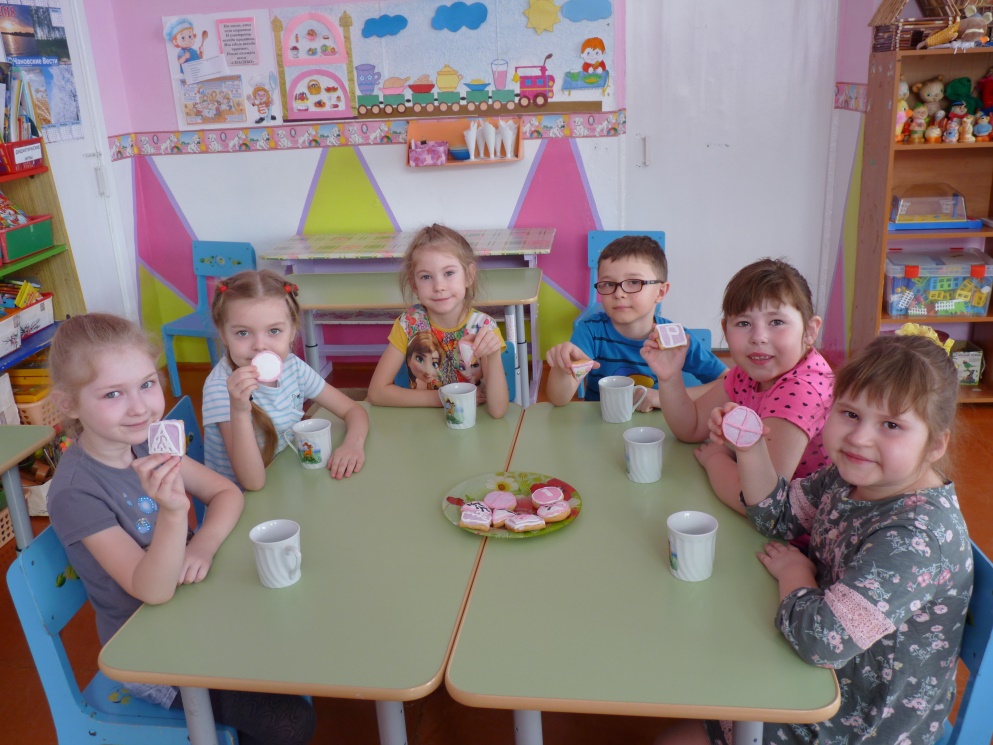